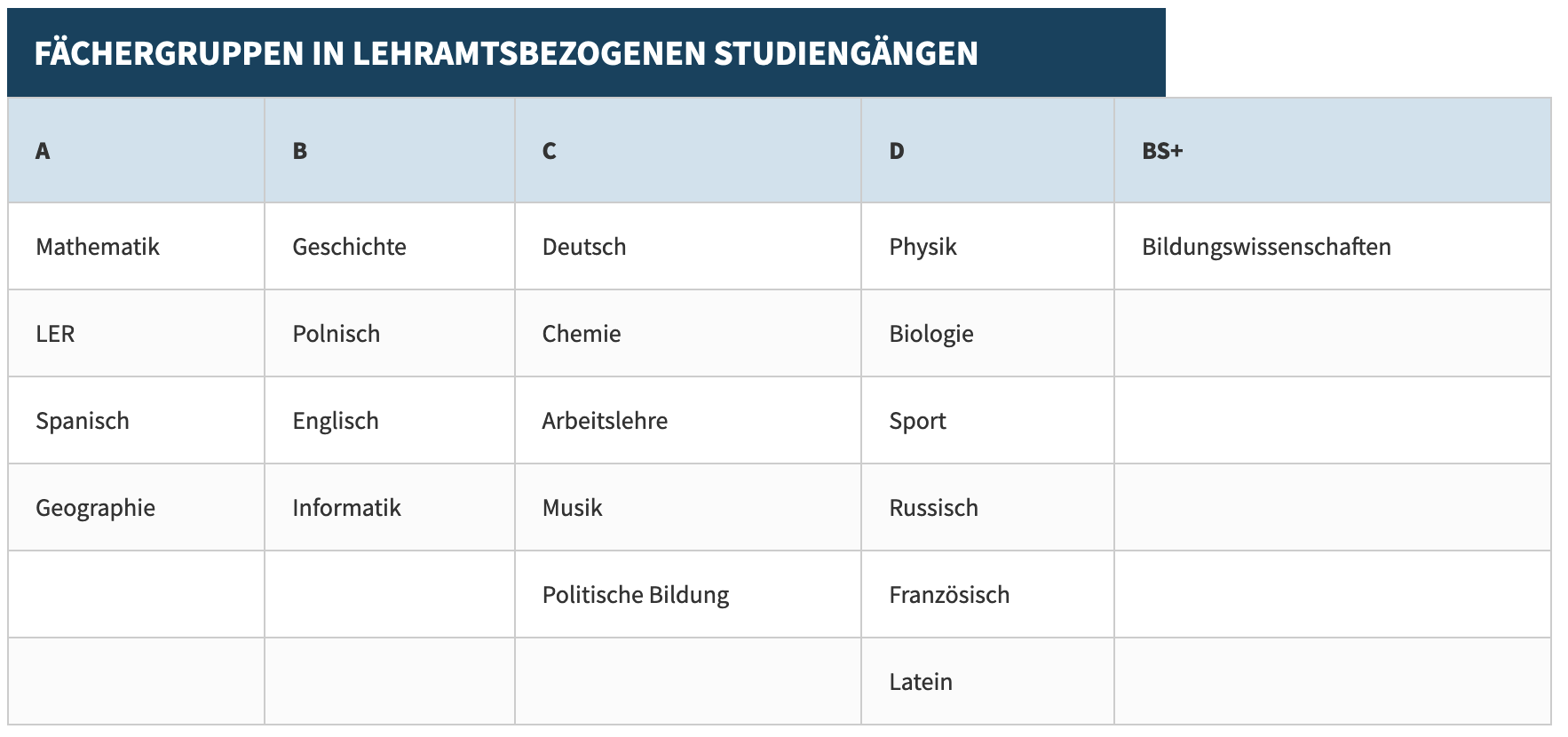 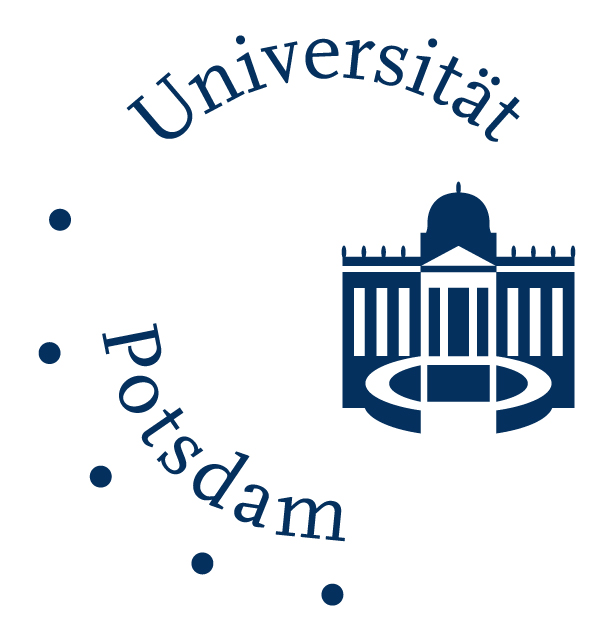 Alternativlose Pflichtveranstaltungen
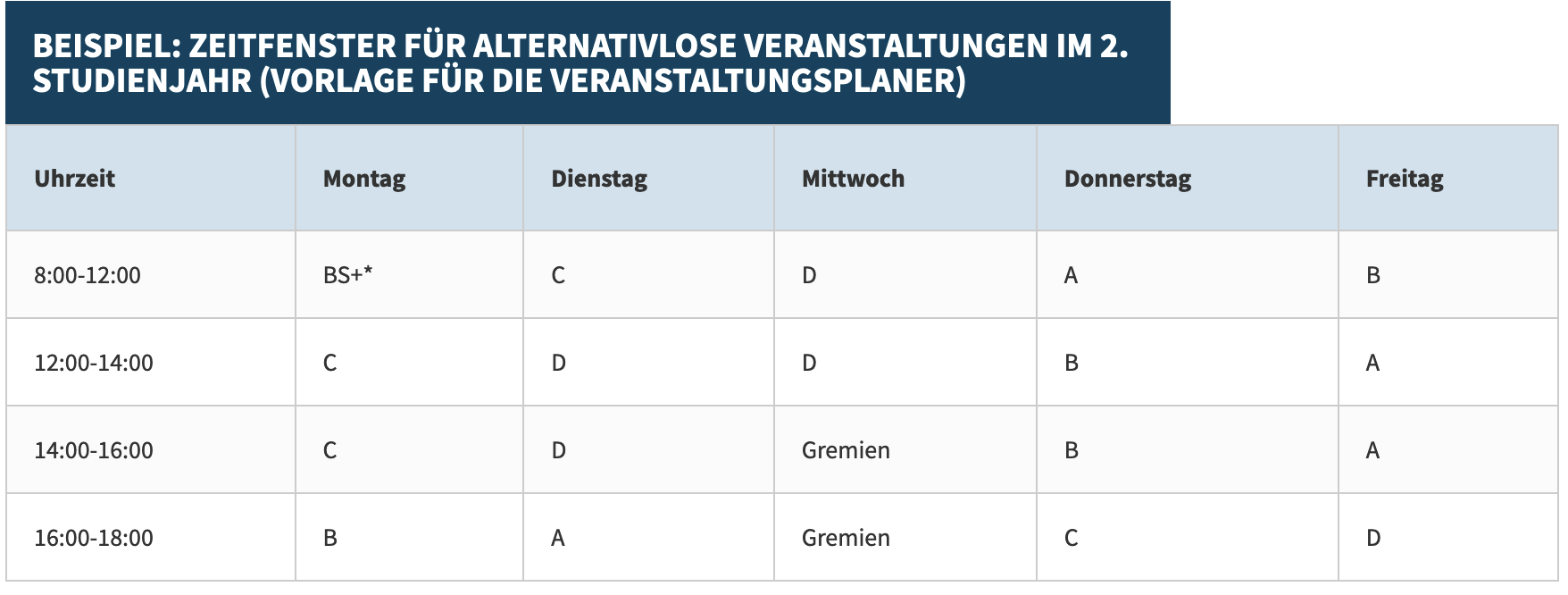 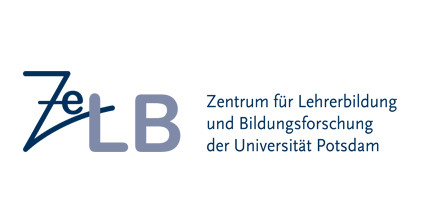 Ansprechpartner*innen: 
Dr. Anna Nowak
Logo der Institution
Platz für eigene Abbildungen, Darstellungen, Erläuterungen

Sie können die Farbgebung Ihrer Folie gerne an Ihre Institution anpassen.
Ansprechpartner*innen: 
Namen
Ggf. Logo des 
Bereichs